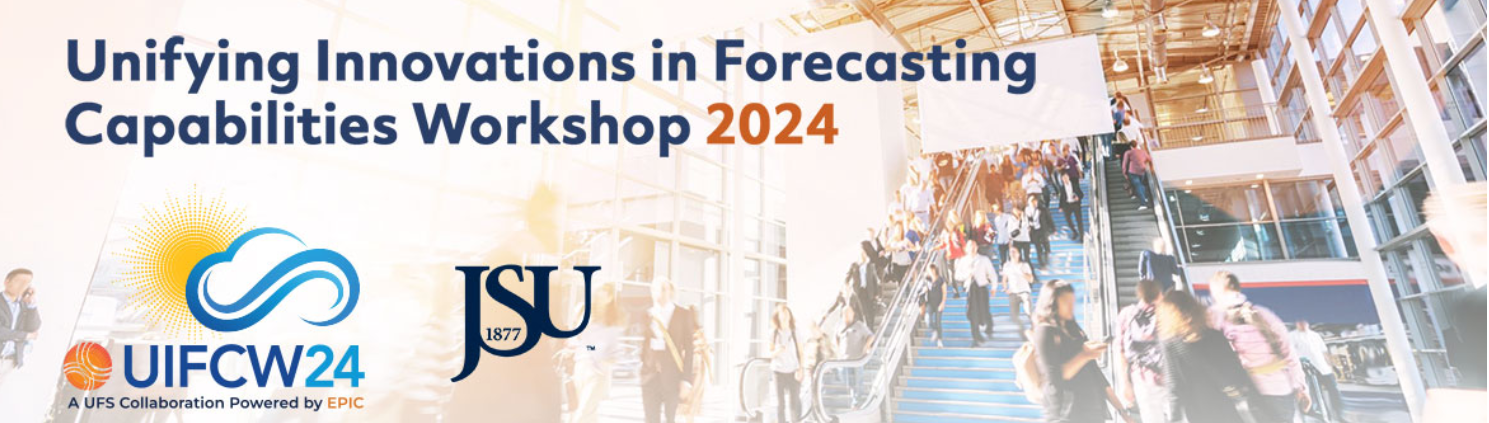 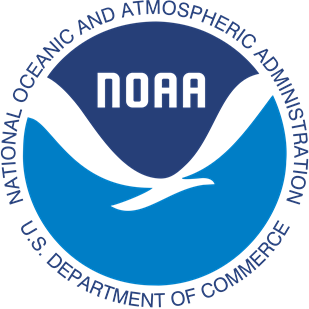 Status and plans for developing UFS Coastal model and coupled applications
Saeed Moghimi (NOAA/NOS/OCS), Maoyi Huang (NOAA/OAR/WPO/EPIC), Jana Haddad (NOAA/NOS/OCS), Ufuk Turuncoglu (UCAR/NCAR), Ann Tsay  (UCAR/NCAR), Panagiotis Velissariou (NOAA/NWS/NHC), Yunfang Sun (NOAA/NOS/OCS), Bahram Khazaei (NOAA/NOS/OCS), Soroosh Mani (NOAA/NOS/OCS), Fariborz Daneshvar (NOAA/NOS/OCS), Armaghan  Abed-Elmdoust (NOAA/NOS/OCS), Alexander Kurapov (NOAA/NOS/OCS), Ed Myers (NOAA/NOS/OCS), Lucila Houttuijn-Bloemendaal (NOAA/NOS/CO-OPS), Corey Allen (NOAA/NOS/OCS), Greg Seroka (NOAA/NOS/ OCS), Ayumi Fujisaki-Manome (CIGLR), Shachak Peeri (NOAA/NOS/NGS), Tracy Fanara (NOAA/NOS/IOOS), Derrick Snowden  (NOAA/NOS/ IOOS), Patrick Burke  (NOAA/NOS/CO-OPS), Ali Salimi-Tarazouj (NOAA/NWS/EMC), Saeideh Banihashemi (NOAA/NWS/EMC), Avichal Mehra (NOAA/NWS/EMC), Denise Worthen(NOAA/NWS/EMC), Ali Abdolali (Army/ERDC), Carsten Lemmen (Hereon), Joseph Zhang (VIMS), Damrongsak Wirasaet (UND), Joannes Westerink (UND), Hernan G. Arango (Rutgers), Scott Durski (OSU), Jihun Jung (OSU), and …
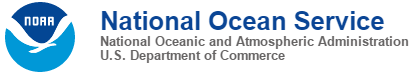 UIFCW24 - July 2024
[Speaker Notes: STOFS history
STOFS success
How we support:
NOS
NOAA
Our challenges]
Safe, Efficient Navigation
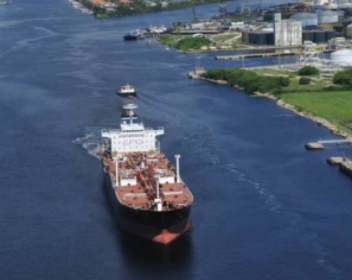 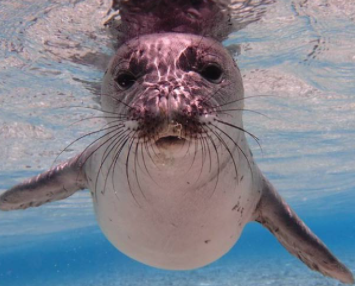 Protecting Human Health
Managing Marine Living Resources
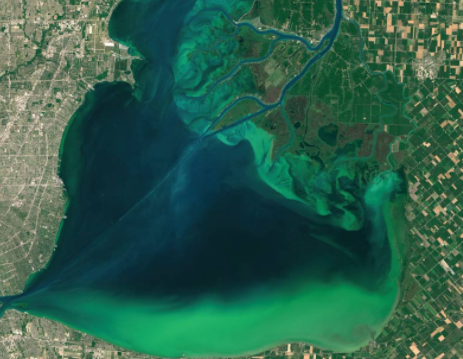 NOS Modeling Vision
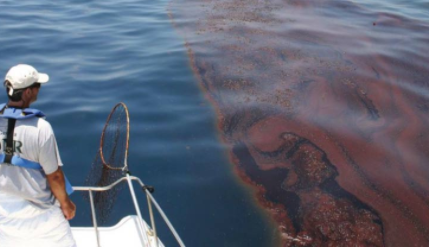 Spill Response & Search & Rescue
Coastal Resilience
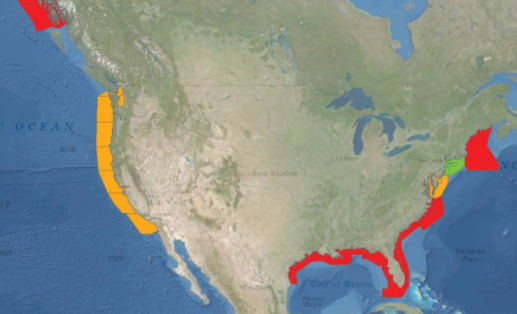 Mapping & Coastal Mngmt
Protecting our coastal communities and the nation’s economy
Courtesy: Tracy Fanara;
[Speaker Notes: opportunity to serve all of these missions]
Community-owned collaborative environment
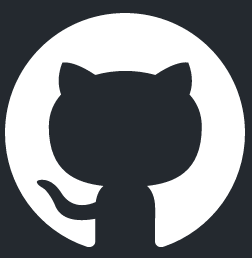 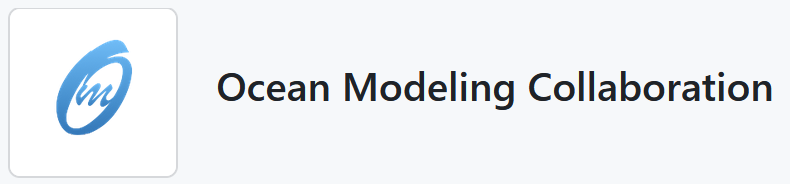 https://github.com/oceanmodeling
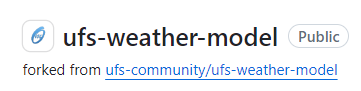 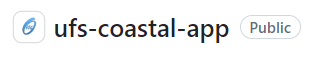 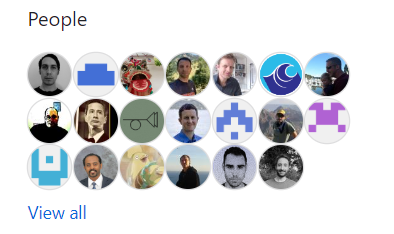 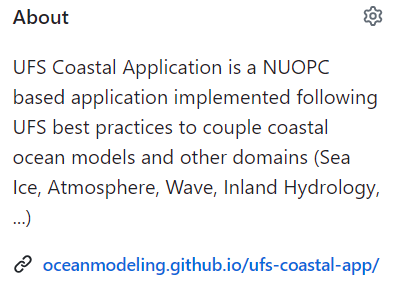 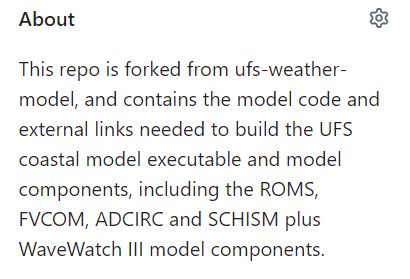 Code development, sharing, and communication on Github
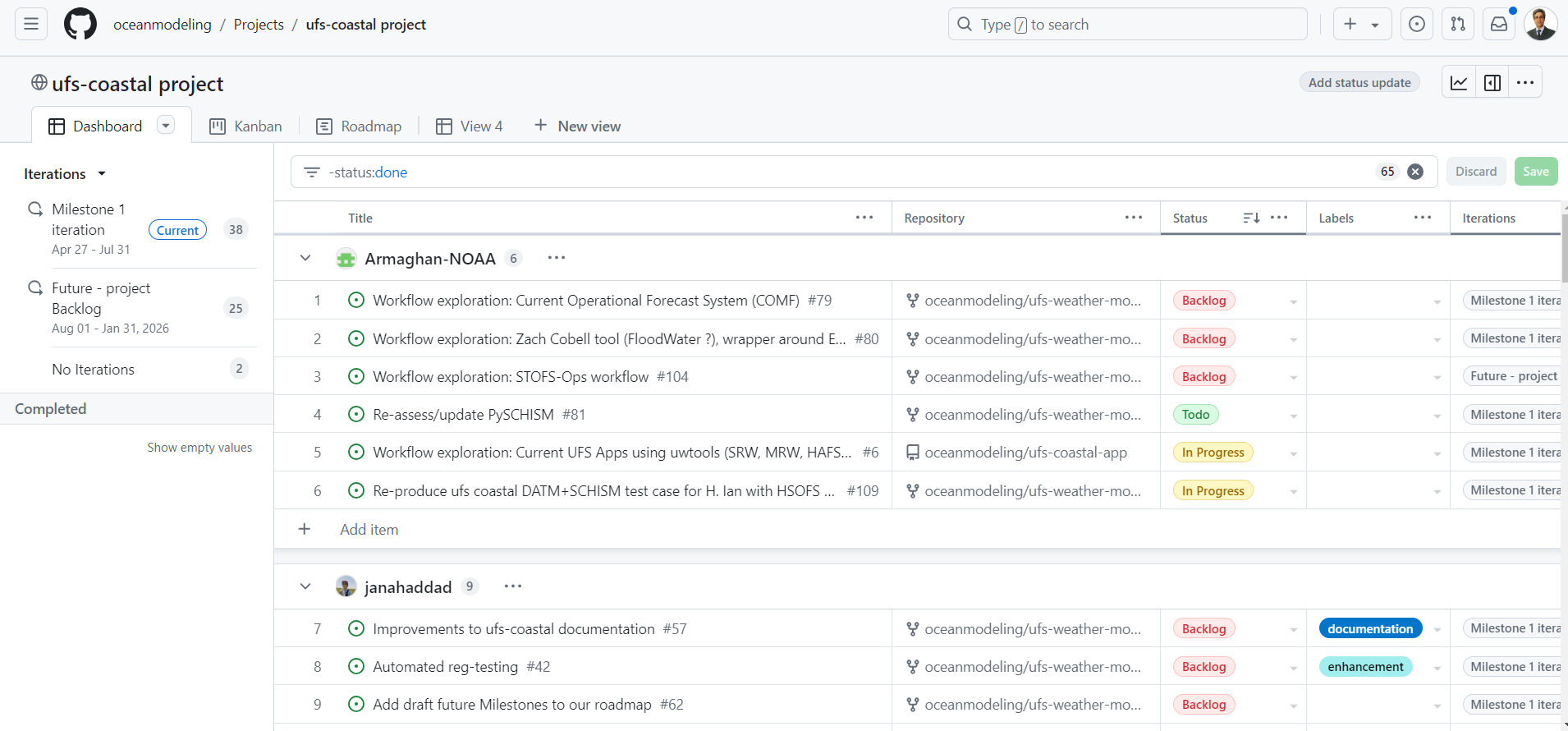 Practicing DevSecOps
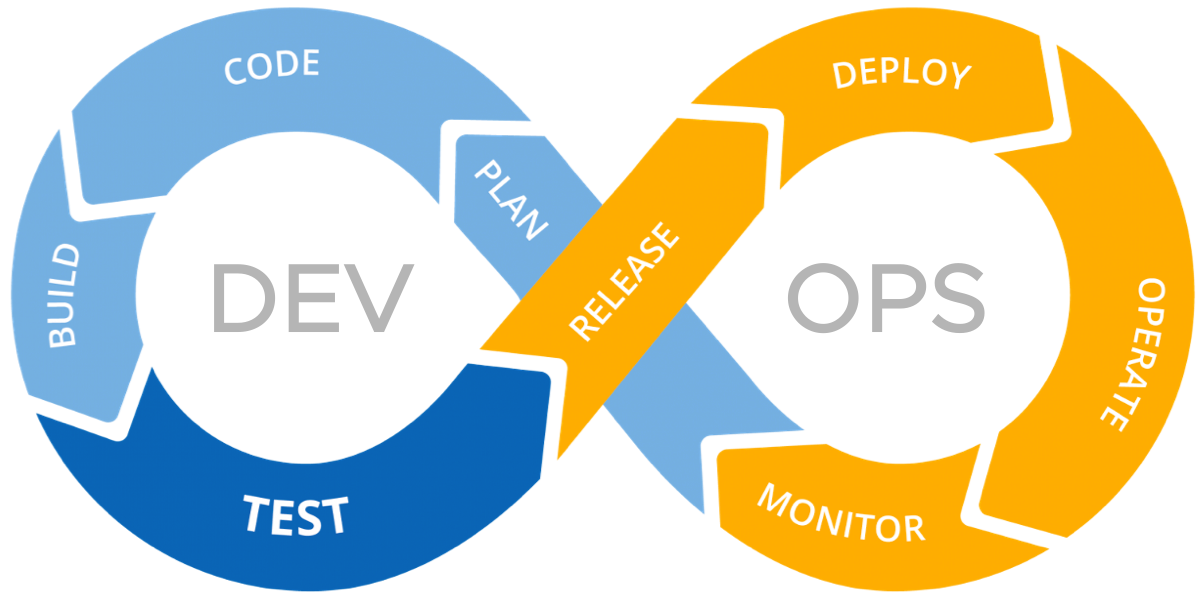 Building CI/CD pipeline:
In partnership With EPIC, we are building the 1st version of the CI/CD pipeline for UFS Coastal Application (i.e. Compiling code base plus a few light weight RTs)
UFS-Coastal infrastructure development
 (IIJA/BIL partnerships)
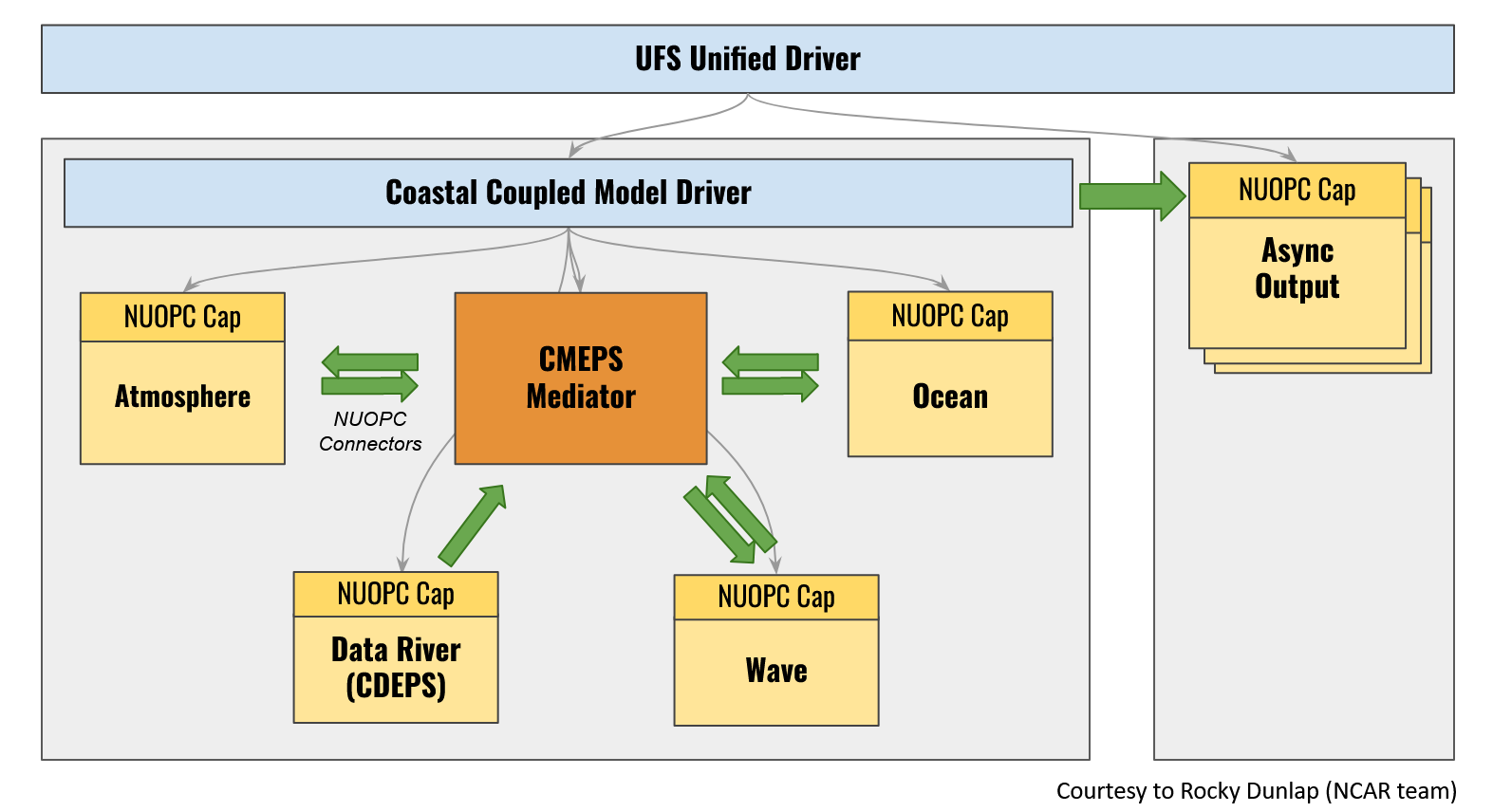 “Data” models for integrating forcing datasets
Component-level testing and cap optimization
Configurable driver
Coastal Mediator component
Asynchronous output & regridding
Computational performance optimization
https://github.com/oceanmodeling/ufs-coastal/tree/feature/coastal_app
ufs-coastal one-way coupled to inland-hydrology until NextGen become a UFS ready model (i.e. to have ESMF/NUOPC capability)
UFS-Coastal and inland-hydrology (i.e. NextGen)

Dynamical coupling possibilities
NUOPC Cap
NUOPC Cap
NUOPC Cap
NUOPC Cap
CMEPS
Mediator
CMEPS
Mediator
NextGen-
Hydrology module
NextGen - Coastal  module
UFS-Coastal-
OCN
UFS-Coastal-
OCN
NUOPC Cap
NextGen
BMI Cap
2) UFS-Coastal and NextGen connection through NUOPC cap that wraps entire NextGen.
1) UFS-Coastal to be connected to NextGen modules to exchange information similar to Coastal Act project.
UFS Coastal Applications (plans)
SECOFS: DATM+SCHISM+WW3 (NOAA / funded)
STOFS-3D-Alaska: DATM+SCHISM+CICE+WW3 (NOAA / partially funded)
Bering Sea: DATM+ROMS+CICE (NASA / partially funded)
Hurricane-Surge: PAHM+SCHISM+WW3 (NOAA / partially funded)
STOFS workflow: To unify and upgrade current STOFS workflow (NOAA / partially funded)
STOFS-2D-Global: DATM+ADCIRC+WW3 (not funded)
…
‹#›
STOFS-3D-Alaska: DATM+SCHISM+CICE+WW3
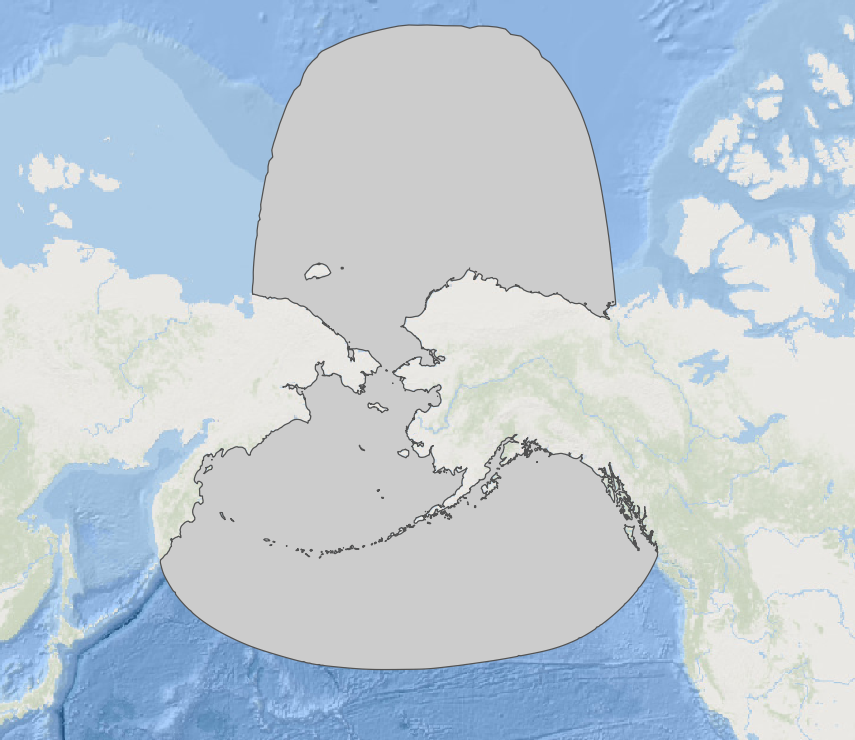 NUOPC Cap
NUOPC Cap
NUOPC Cap
NUOPC Cap
DATAM (CDEPS)
Ocean SCHISM
Wave
WW3
Sea Ice 
CICE
CMEPS
Mediator
Surge & Tide Operational Forecast System (STOFS)
SECOFS: DATM+SCHISM+WW3
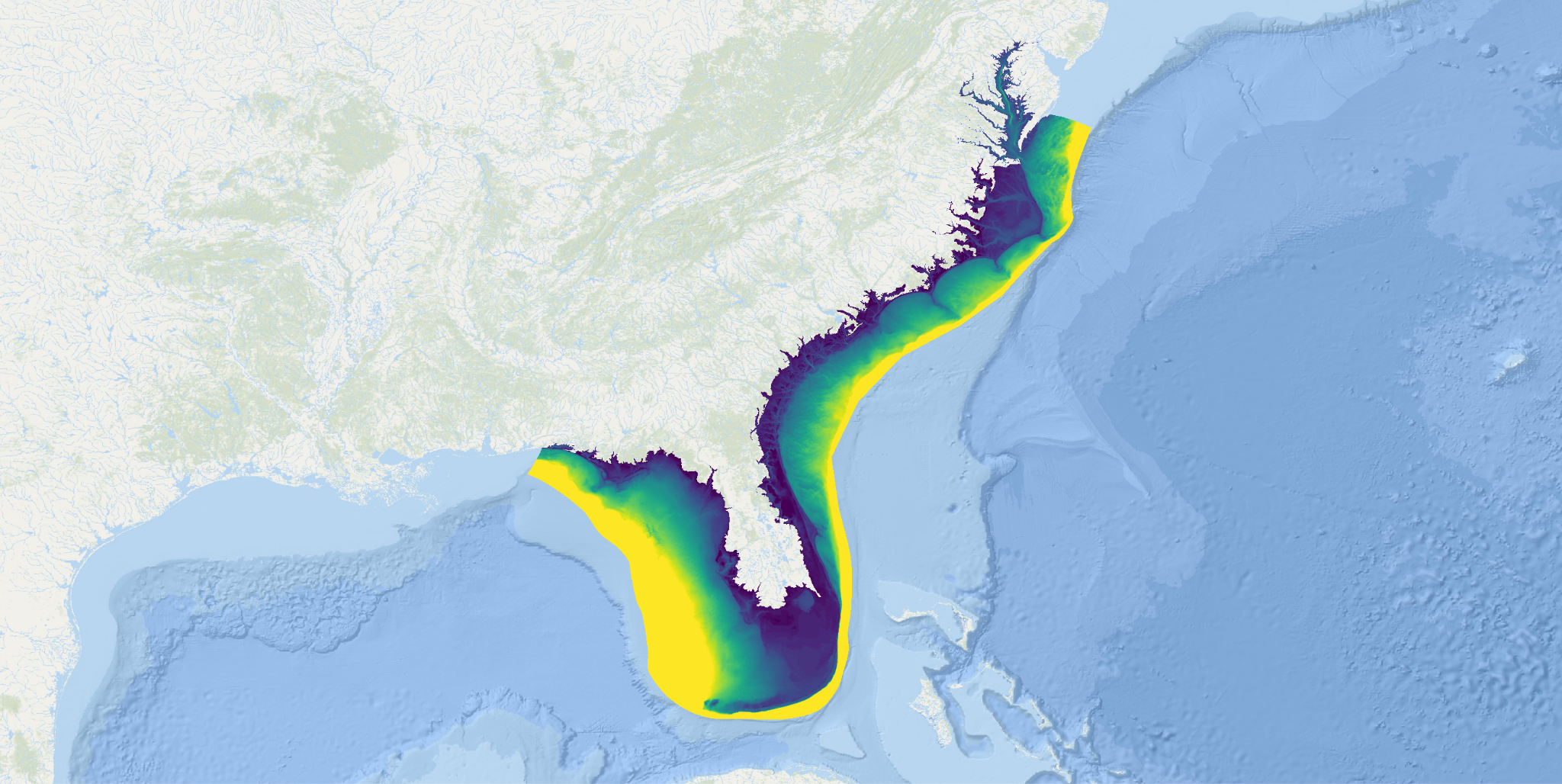 NUOPC Cap
NUOPC Cap
NUOPC Cap
CMEPS
Mediator
DATAM (CDEPS)
Ocean SCHISM
Wave
WW3
Southeast Coastal Operational Forecast System
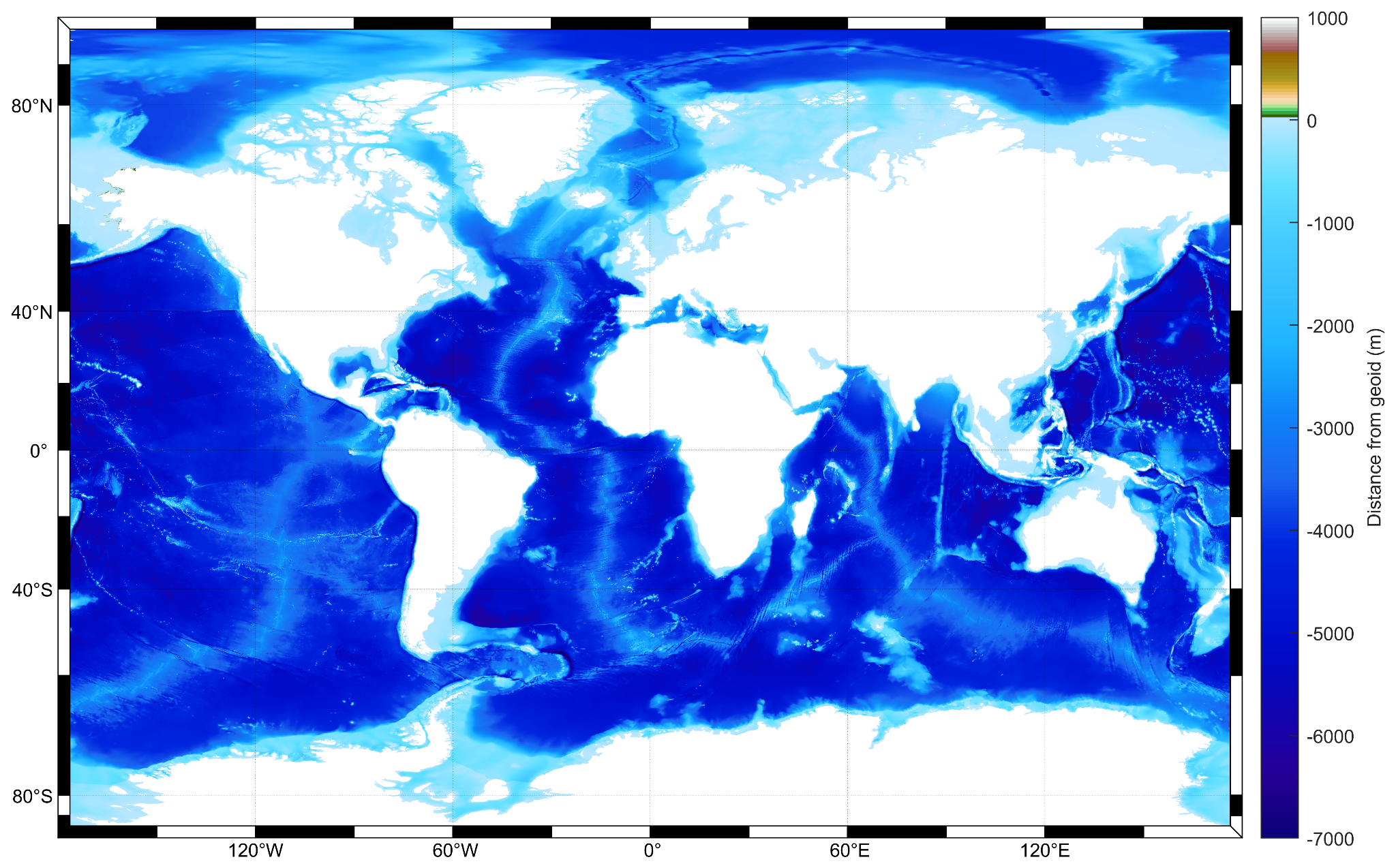 STOFS-2D-Global coverage
STOFS-2D-Global: DATM+SCHISM+WW3
NUOPC Cap
NUOPC Cap
NUOPC Cap
CMEPS
Mediator
DATAM (CDEPS)
Ocean ADCIRC
Wave
WW3
Surge & Tide Operational Forecast System (STOFS)
STOFS workflow: 
To unify and upgrade current STOFS workflow
To review and leverage ongoing work e.g. uwtools and the UFS Weather Model and other workflows 
The envisioned workflow to allow multi-model coupling, such as STOFS-3D-Alaska (SCHISM-CICE-WW3), STOFS-2D-Global (ADCIRC-WW3) and …
Explore ways to make workflow flexible to support utilizing the Continuous Integration and Continuous Delivery (CI/CD) pipeline
The project and code is going to be managed using GitHub
Team communication through Github Issues and Discussions
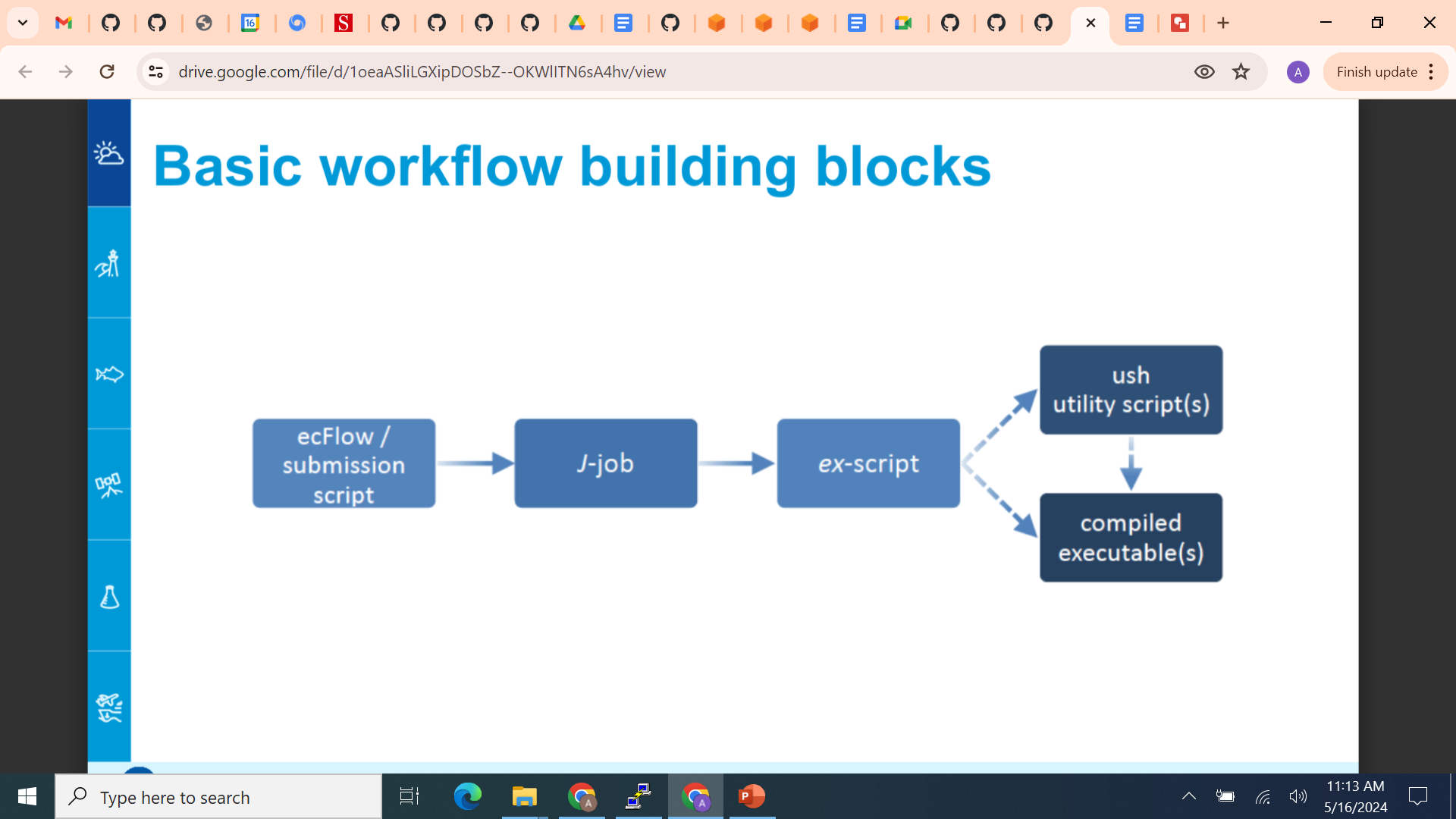 GenAI pilot project: Next Generation Probabilistic Coastal Flooding Forecast System
Machine Learning workflow for probabilistic prediction of coastal flooding (Case study: Hurricane Florence, 2018)
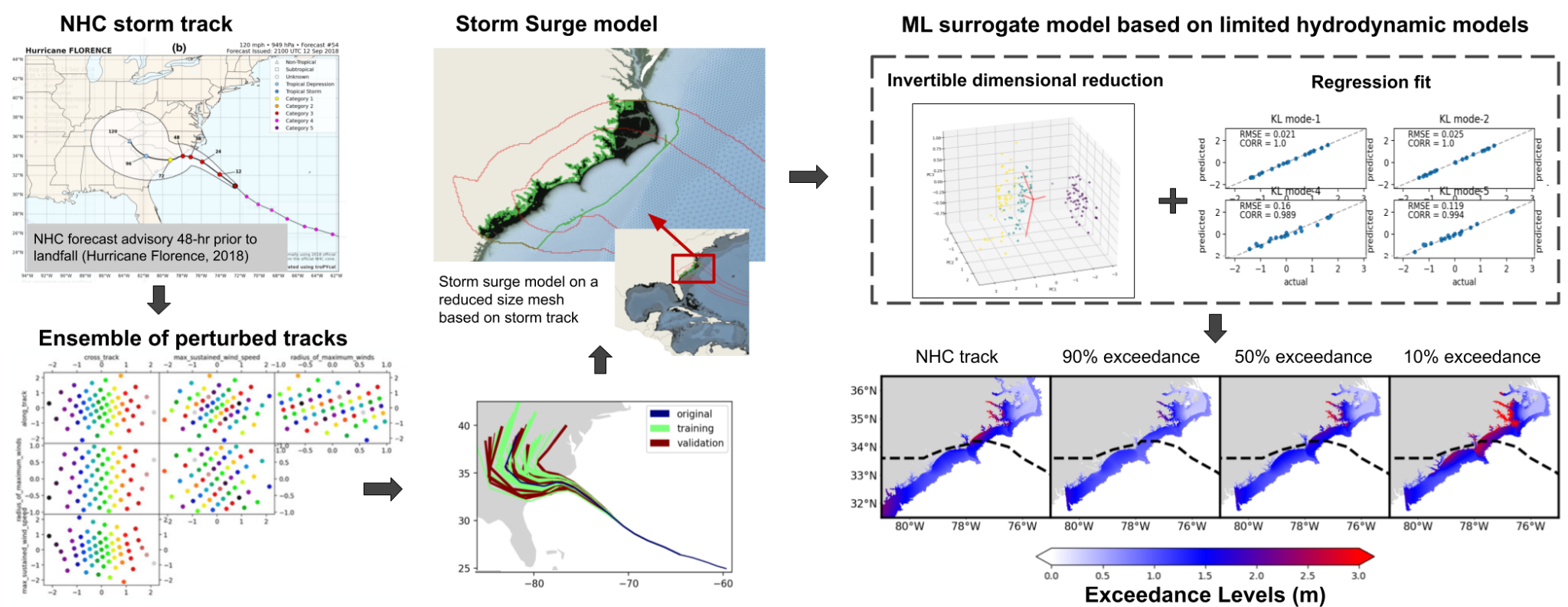 [1] Pringle et al. (2023), Efficient Probabilistic Prediction and Uncertainty Quantification of Tropical Cyclone–Driven Storm Tides and Inundation. 
Artificial Intelligence for the Earth Systems, 2(2), e220040.
NOAA / OCS / NOS Storm Surge Modeling Team
Contact: Saeed.Moghimi@noaa.gov
[Speaker Notes: As a part of BIL and DRSA efforts, the NOS Storm Surge Modeling Team at the NOS Office of Coast Survey in partnership with NWS National Hurricane Center are developing the next generation of NOAA’s Probabilistic storm Surge model (NHC’s PSurge) to provide efficient and reliable prediction of coastal flooding in limited time. We are utilizing cutting-edge technology and capabilities of AI/ML to conduct probabilistic prediction of coastal flood extent and inundation depths based on limited physical modeling of storm tide and surge. Outcomes of this work will benefit emergency evacuation and decision making before and during storms.]
Outlook
Funding:
Effective developments of the ufs-coastal-model and applications
Develop and maintain ufs-coastal workflow
Active engagement and support from EPIC project

With current partial funded opportunities:
To extend CI/CD pipeline as much as possible
Support limited number of components
Support limited number of coupling strategies
Thank you
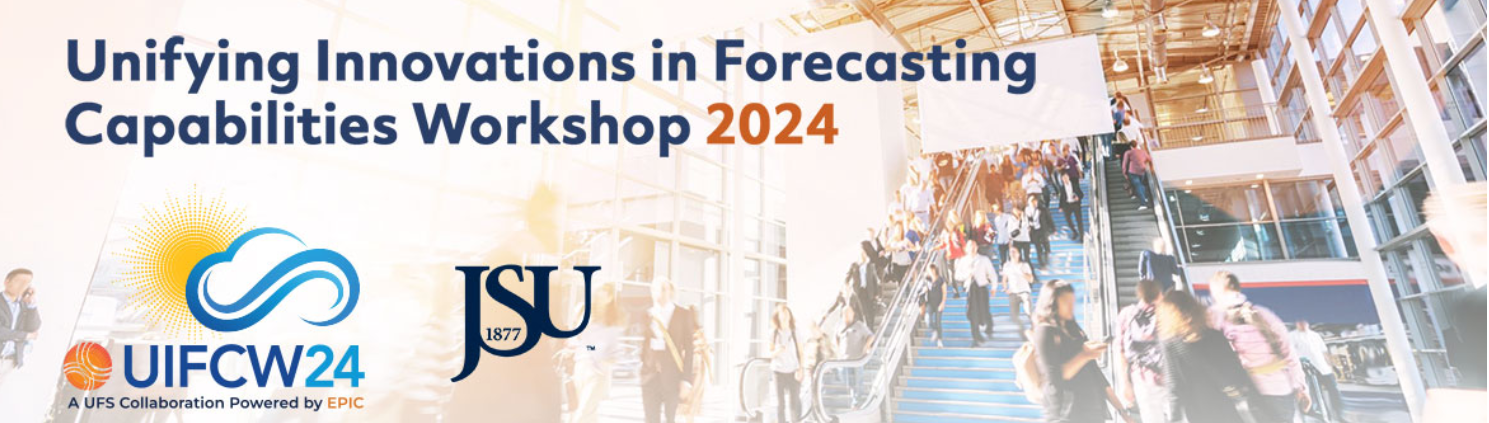 Hurricane-Surge: PAHM+SCHISM+WW3
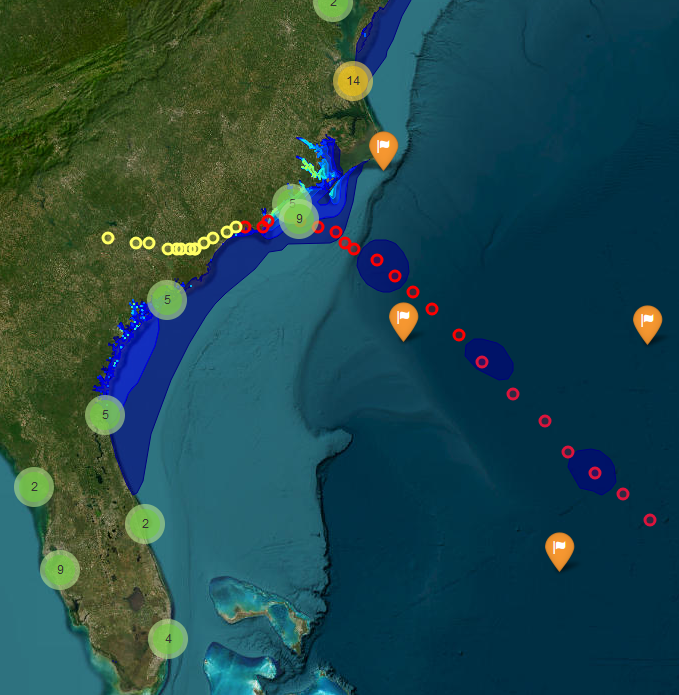 NUOPC Cap
NUOPC Cap
NUOPC Cap
CMEPS
Mediator
ATM
PaHM
Ocean SCHISM
Wave
WW3
‹#›
UFS Coastal 
Coastal Ocean Model Components
Inland-hydrology and coastal ocean models coupling (for BIL/CIFIM) 
     draft